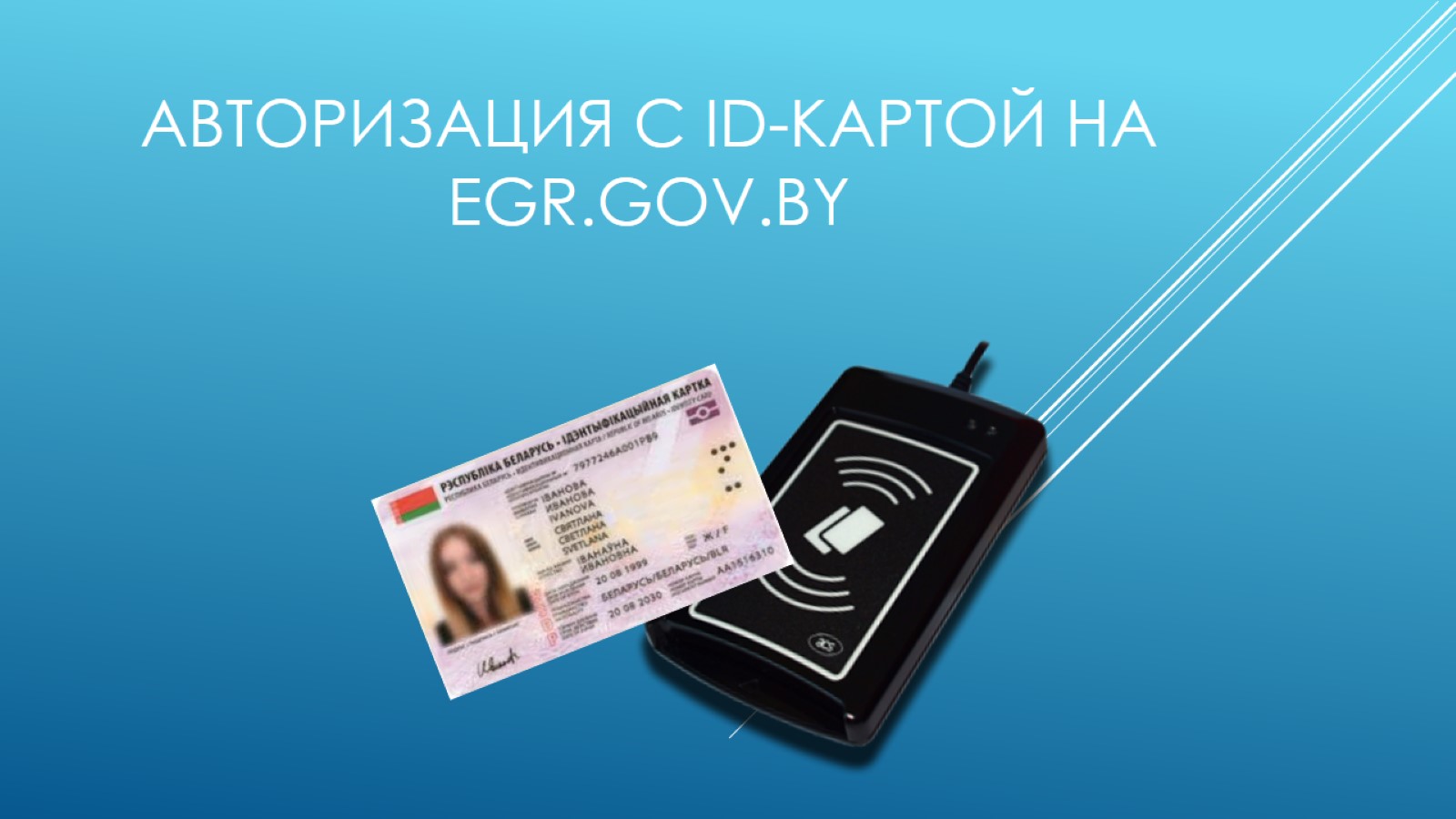 АВТОРИЗАЦИЯ С ID-КАРТОЙ на egr.gov.by
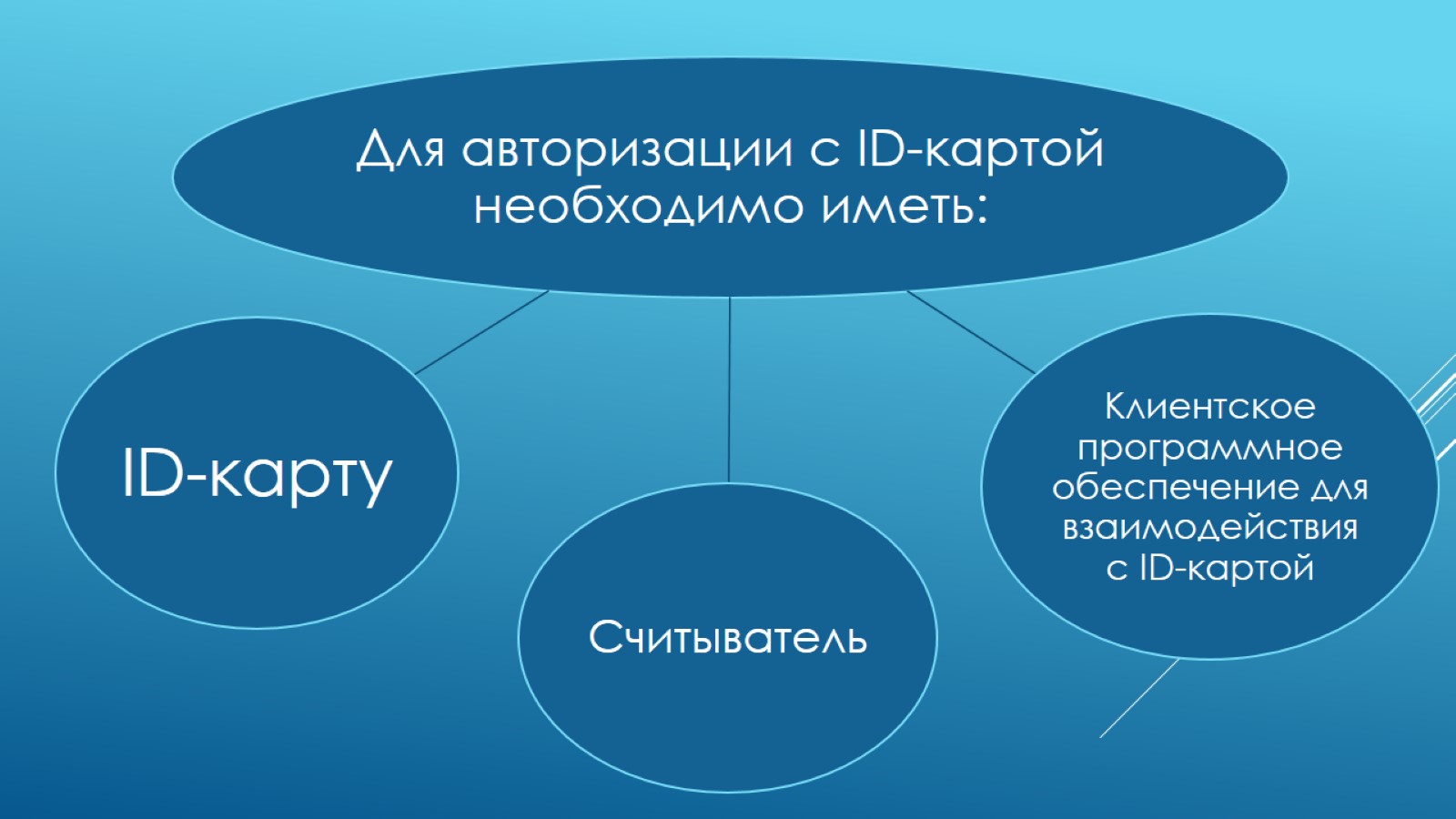 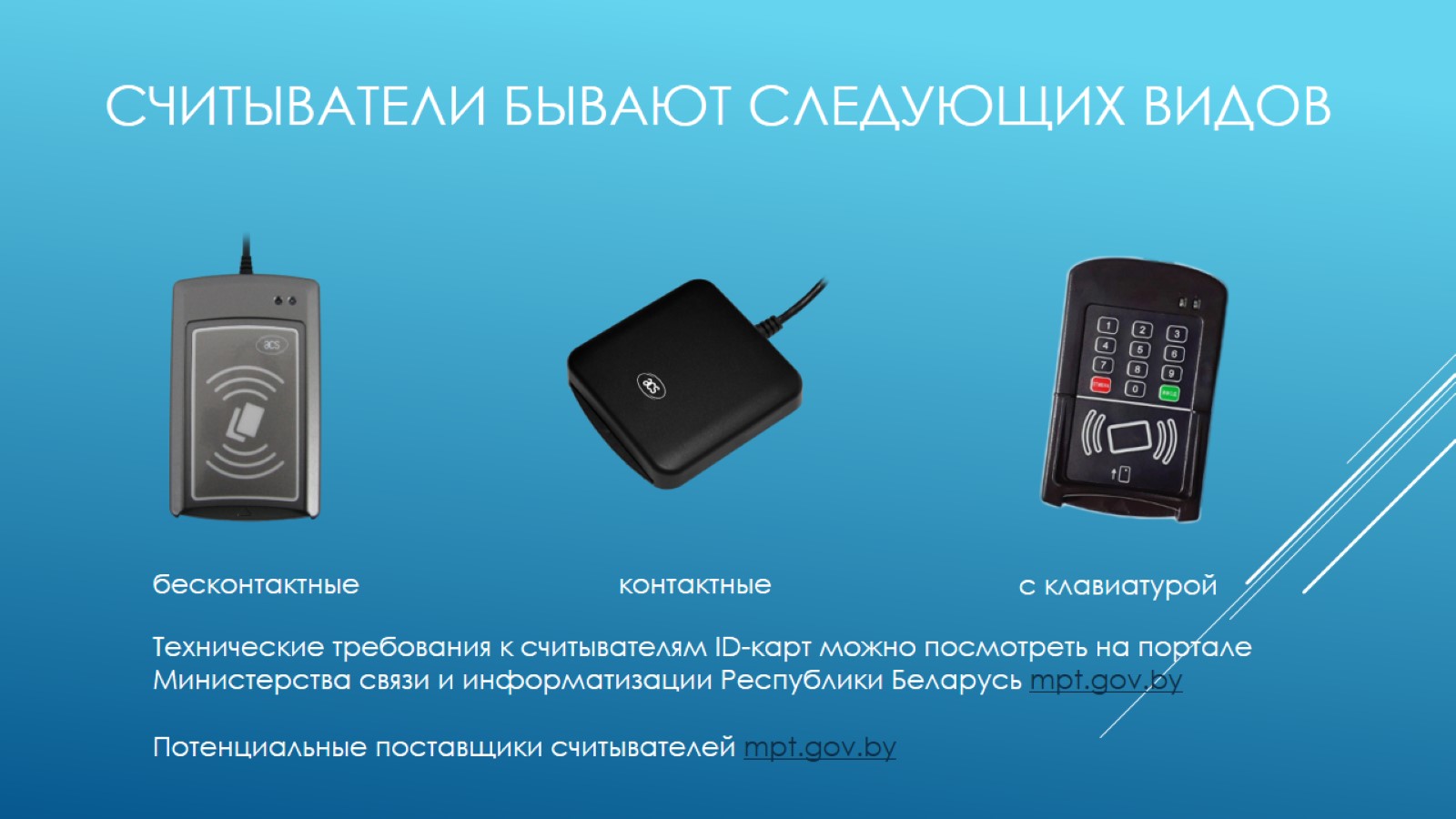 Считыватели бывают следующих видов
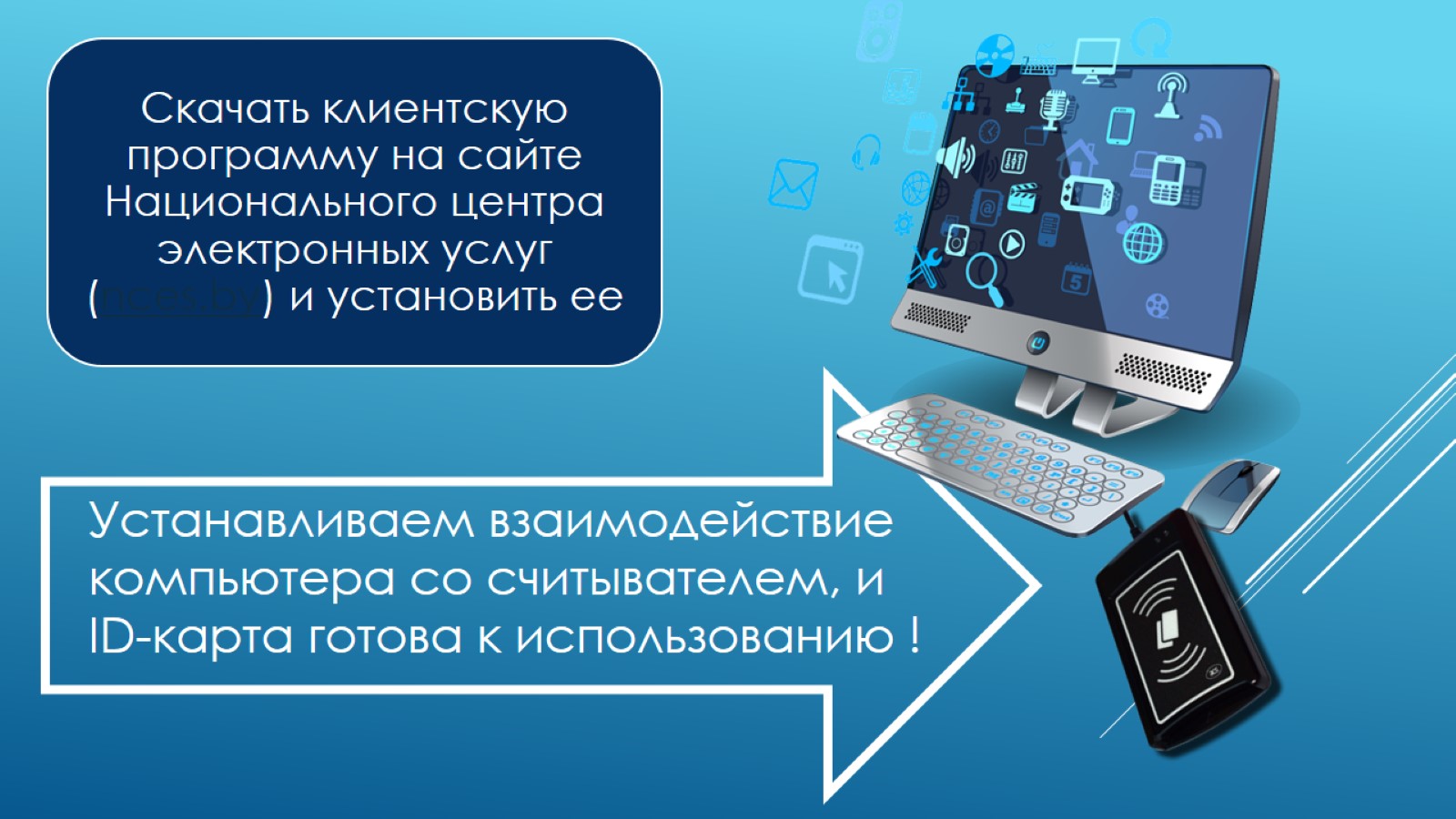 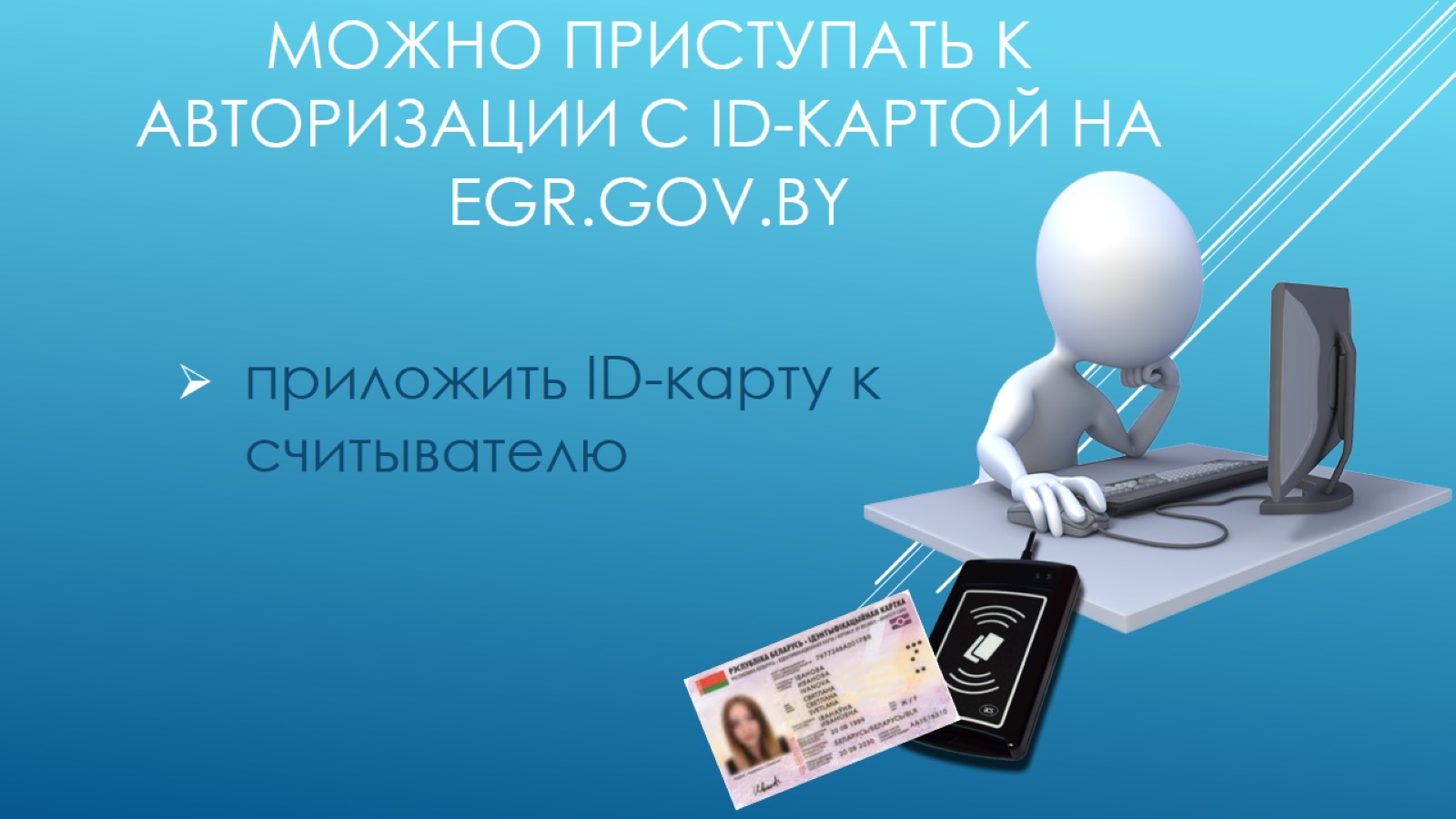 Можно приступать к АВТОРИЗАЦИи С ID-КАРТОЙ на egr.gov.by
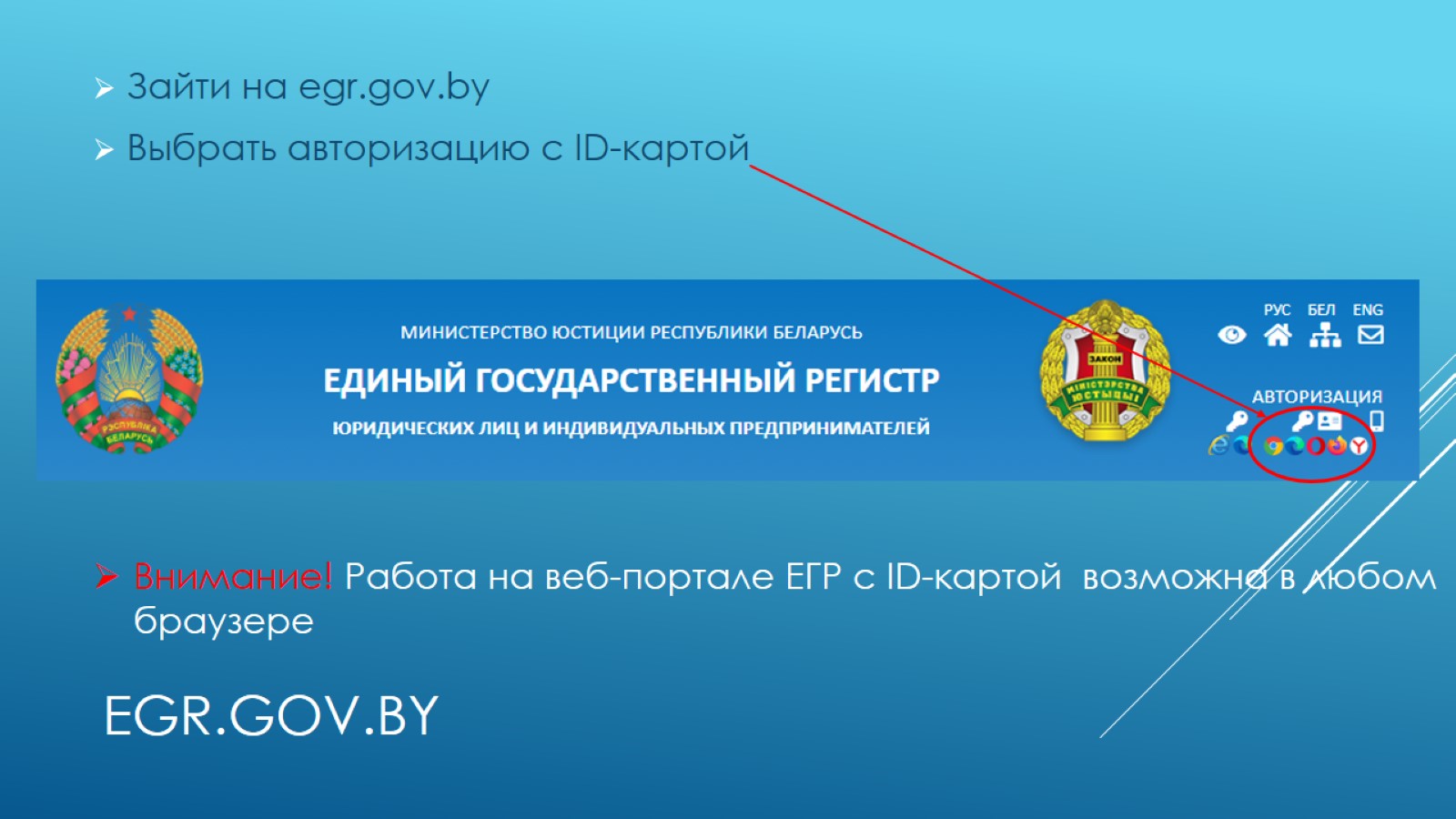 EGR.gov.by
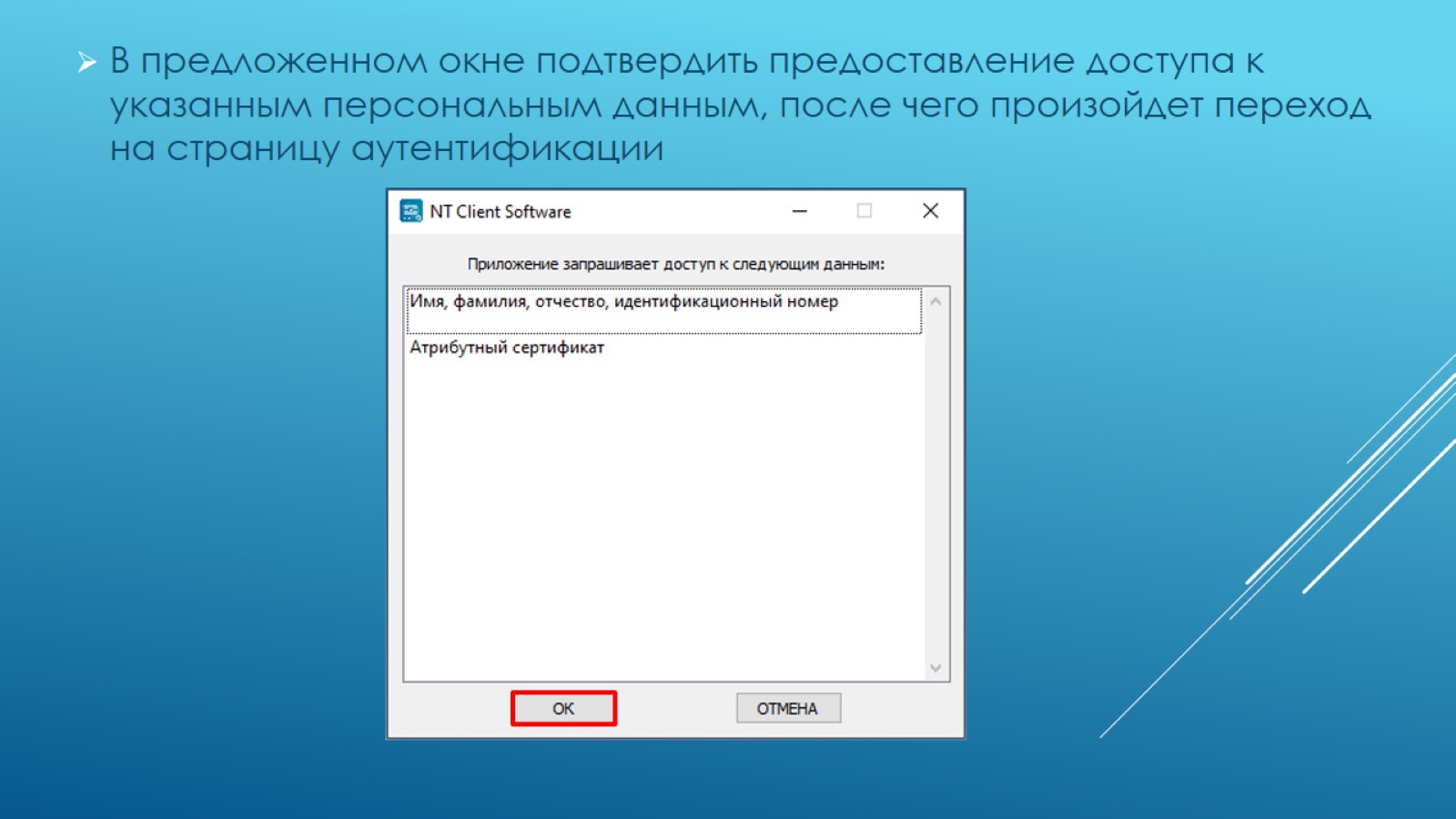 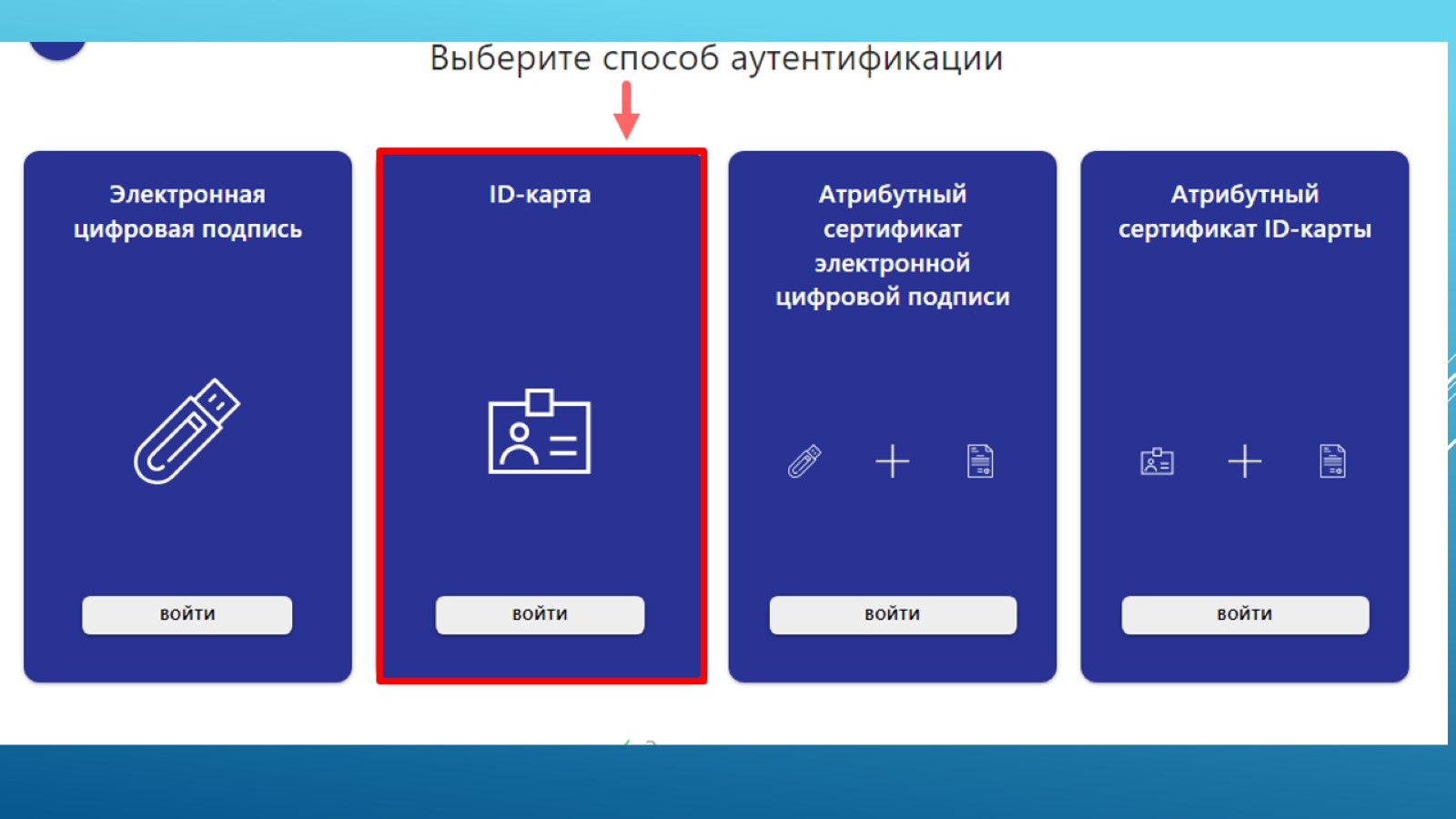 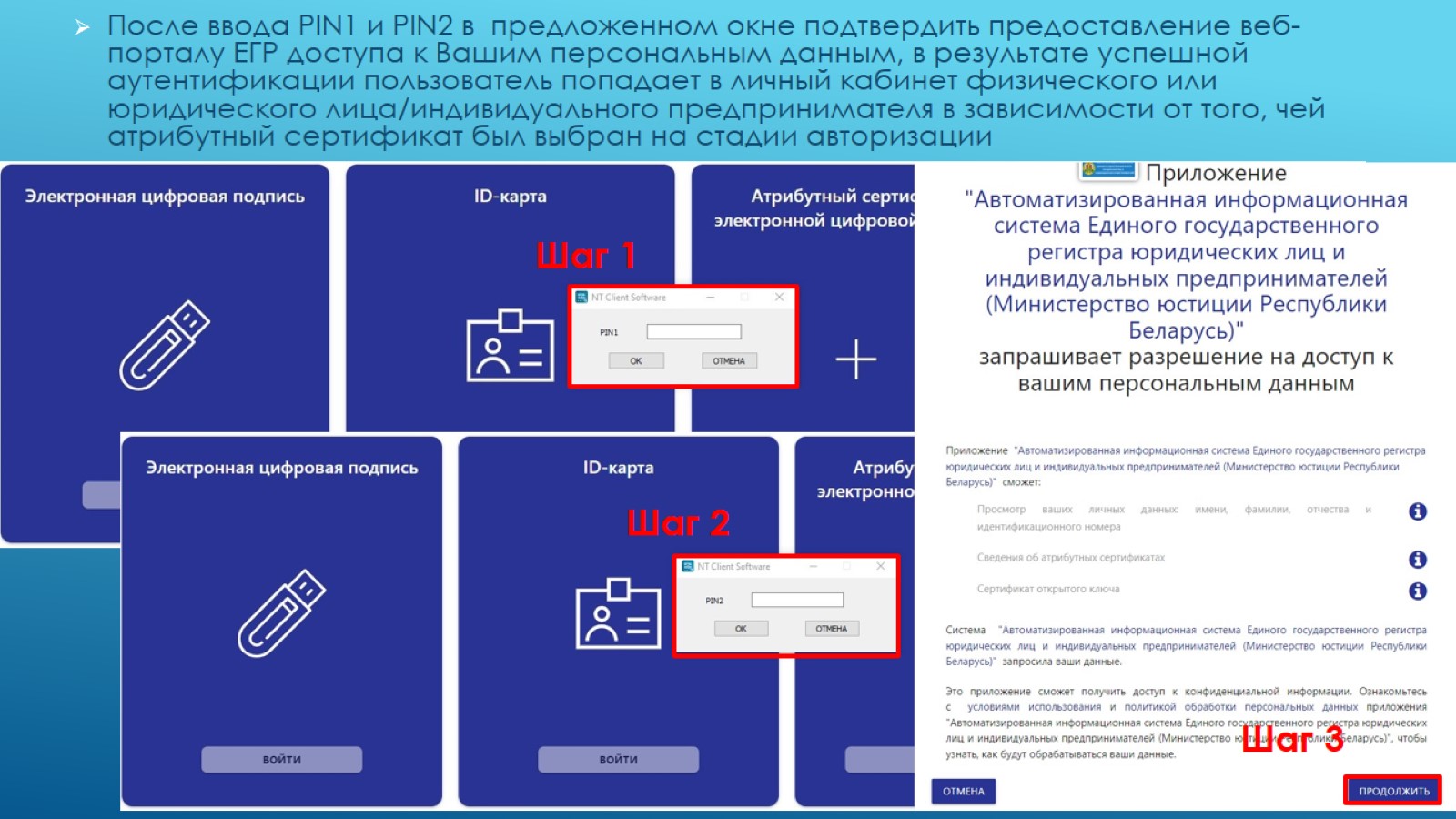 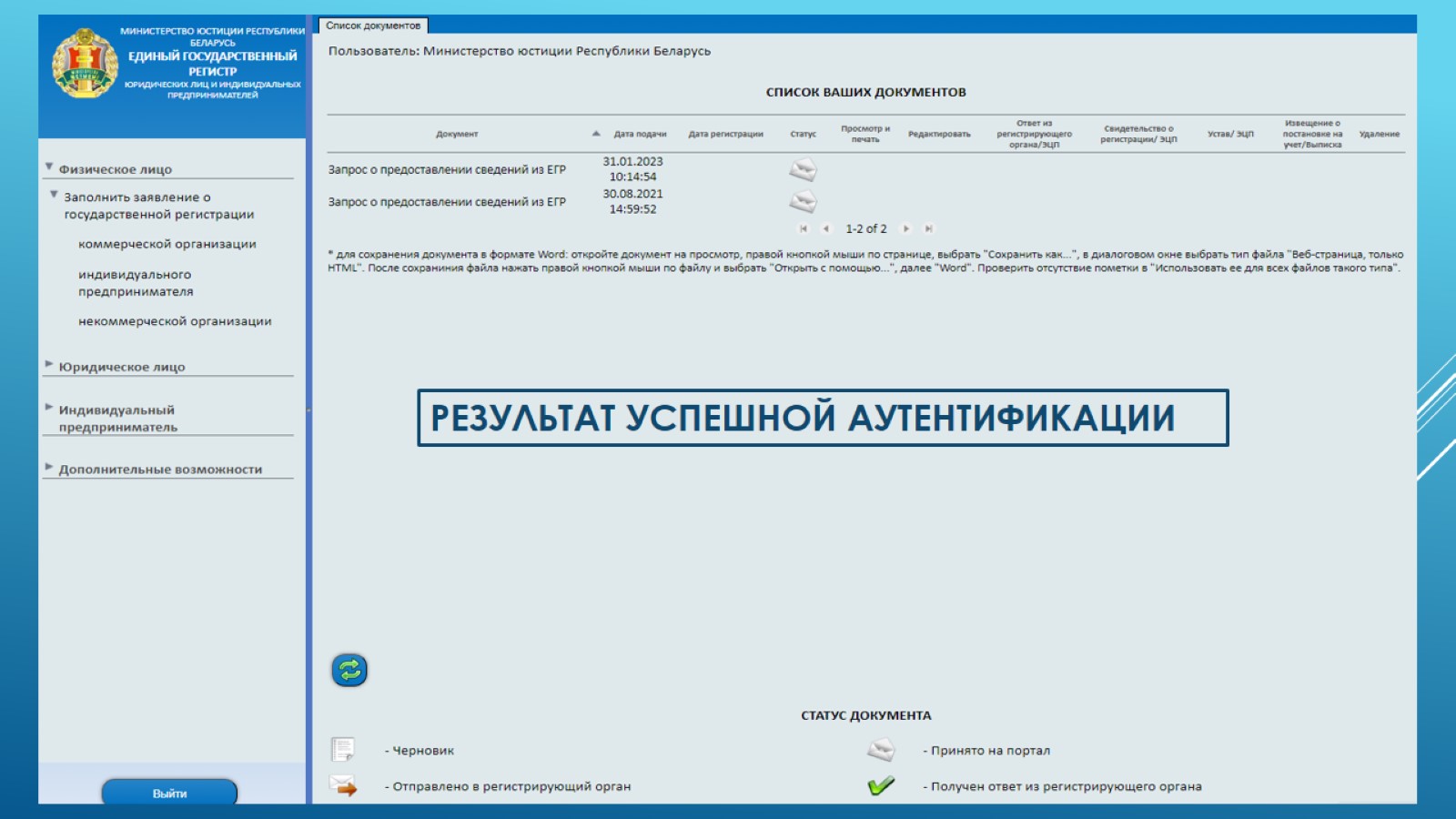 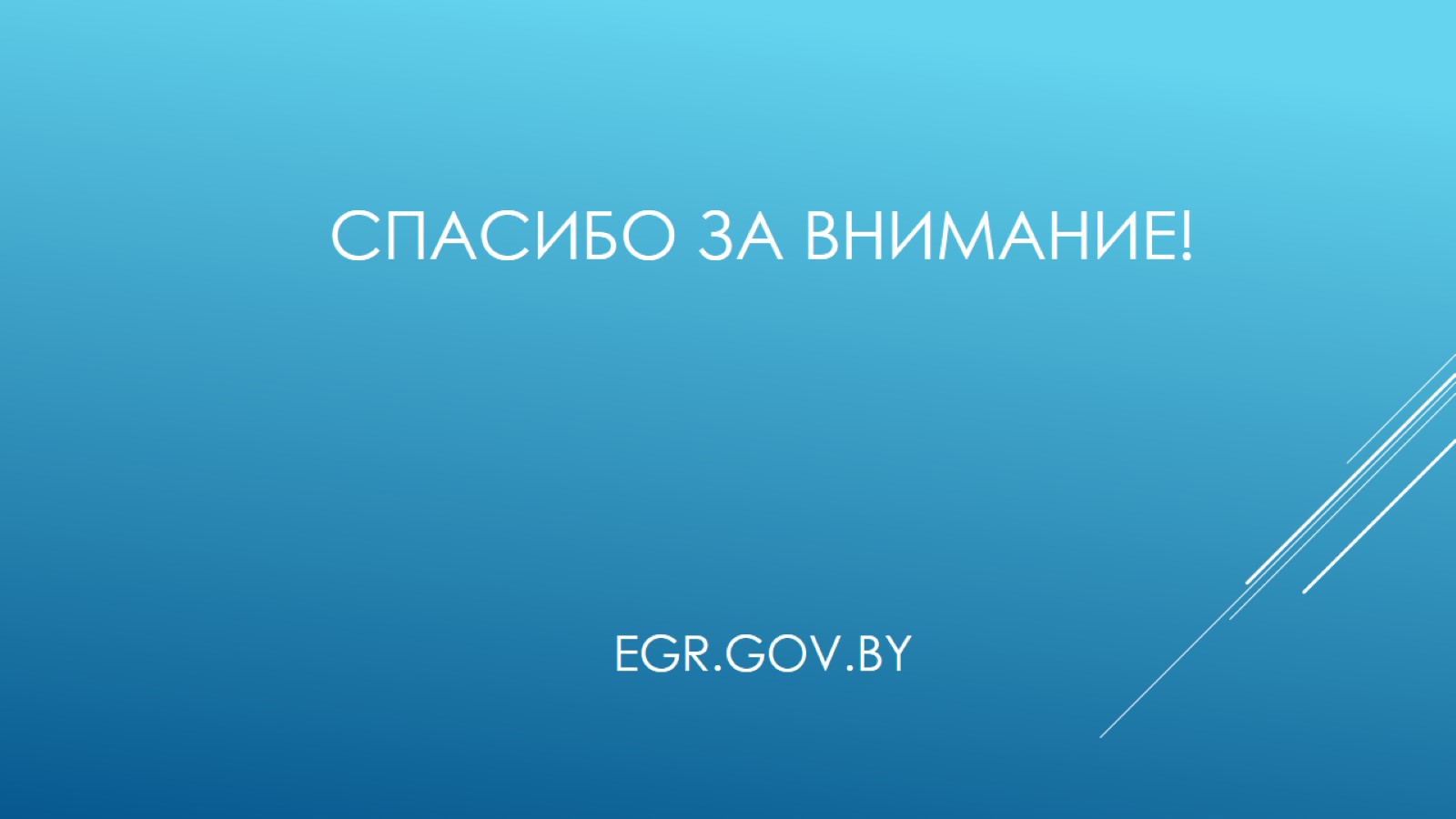 спасибо за внимание!egr.gov.by